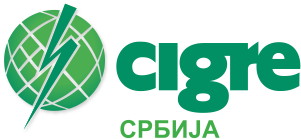 36. Savetovanje 
CIGRE Srbija 2023

22-26. maj 2023.
Zlatibor
www.cigresrbija.rs
Uvod
Tekst...
...
...
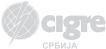 36. Savetovanje CIGRE Srbija 2023 | 22-26. maj 2023, Zlatibor
Podnaslov rada 1
Tekst...
...
...
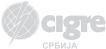 36. Savetovanje CIGRE Srbija 2023 | 22-26. maj 2023, Zlatibor
Podnaslov rada 2
Tekst...
...
...
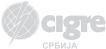 36. Savetovanje CIGRE Srbija 2023 | 22-26. maj 2023, Zlatibor
Podnaslov rada 3
Tekst...
...
...
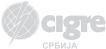 36. Savetovanje CIGRE Srbija 2023 | 22-26. maj 2023, Zlatibor
Podnaslov rada 4
Tekst...
...
...
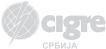 36. Savetovanje CIGRE Srbija 2023 | 22-26. maj 2023, Zlatibor
Zaključak
Tekst...
...
...
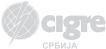 36. Savetovanje CIGRE Srbija 2023 | 22-26. maj 2023, Zlatibor
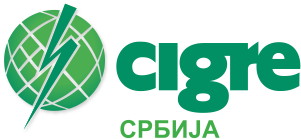 www.cigresrbija.rs